Corridor Preservation

I-380 from North Liberty to Cedar Rapids
I-80 at DeSoto interchange
Transportation Commission Workshop
June 8, 2021
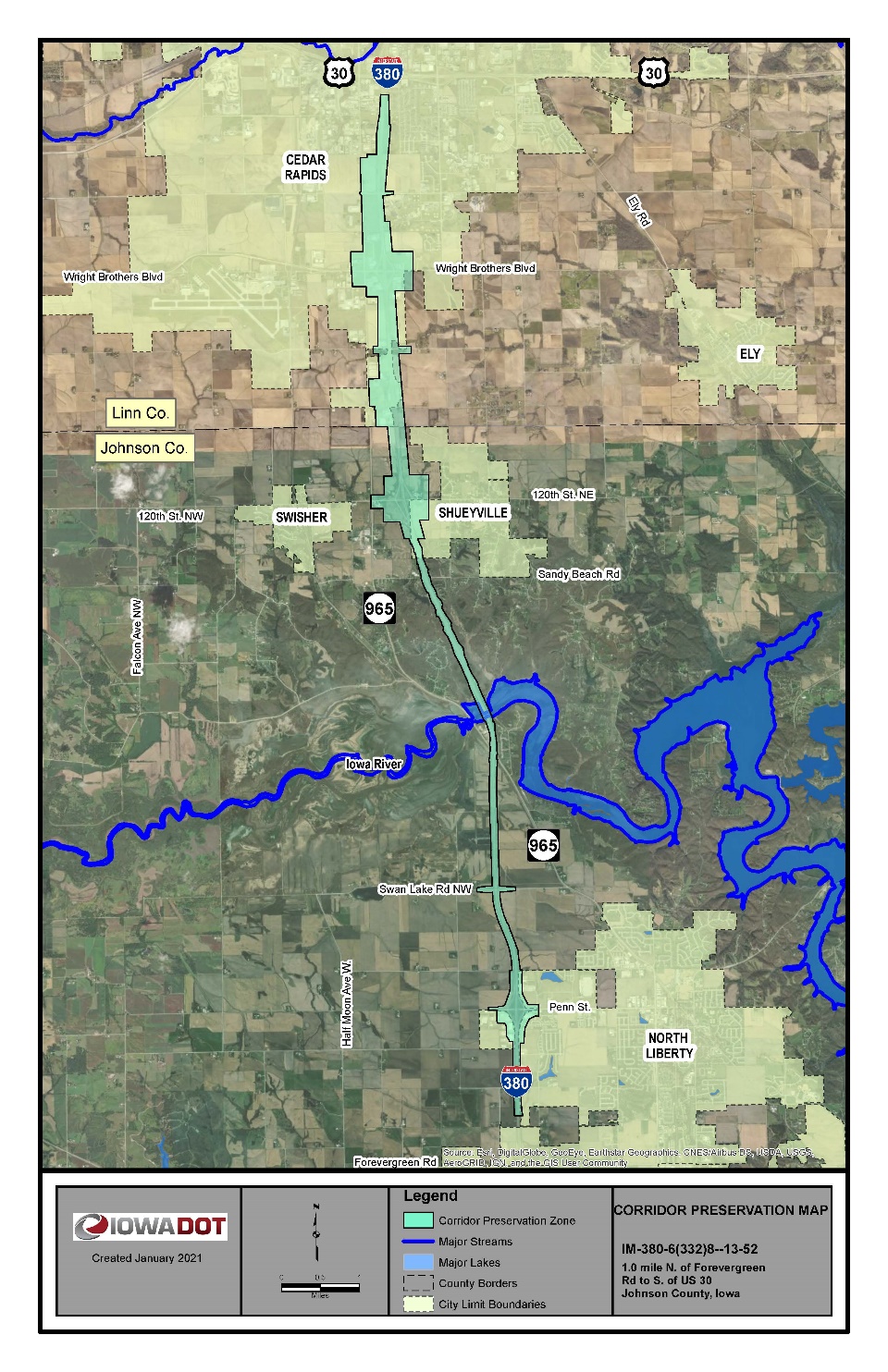 New I-380 CPZ

Approximately 12 miles long
Includes three interchanges 
Expected future growth in traffic and housing/commercial development
Expansion to 6 lanes
Improve mobility, safety, and efficiency
Comments (I-380 Johnson/Linn):


28 total comments – including the Cities of North Liberty, Swisher and Cedar Rapids

Summary of comments:
	CPZ letter and map needs more specifics
	Conversations with developers and cities helped 	answer their questions and concerns about being 	able to develop their property under a CPZ

Response – overall no real concerns with the CPZ
NEW CPZ for I-80 in Dallas County
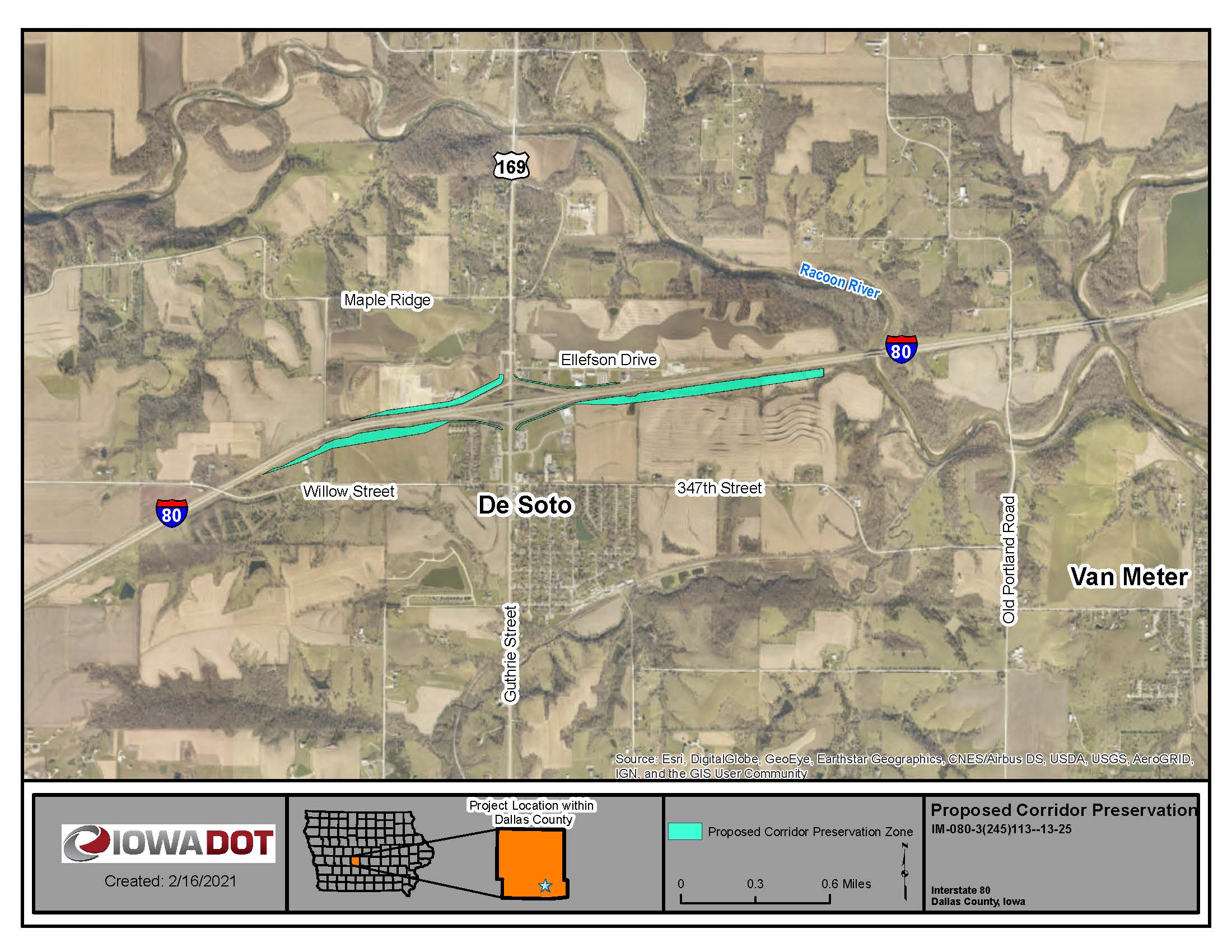 Comments (I-80 Dallas):

12 total comments – Mainly coming from businesses at the interchange and residents east of De Soto.
Summary of comments:
Wanting to know if their property will be impacted
Explained that CPZ is a tool that allows us to make decisions prior to an area being rezoned or for a structure being built over $25,000 in value.
The CPZ zone is different than right-of-way line.

Response – overall no real concerns with the CPZ
CPZ process improvements

First New CPZs since 2018
	Public notification was added

Improve notification letters
	
Provide a video on the CPZ process
	Beneficial to property owners
	Development considerations
		Does not discourage
		Minimizes future costs/impacts
	May result in purchase - most do not
Next Steps (I-380 Johnson/Linn and I-80 Dallas):

Sought initial guidance from Commission for new I-380 and I-80 Corridor Preservation Zone (CPZ)  March 9, 2021
Mailed initial written notices to the affected city or county and property owners  March 2021
Affected cities or counties and property owners were given the opportunity to comment  March –May 
After expiration of the 60 day comment period, we present the proposed CPZ to the Commission today at the monthly workshop  June 8, 2021
The proposed CPZ is presented to the Commission for formal action at the next monthly business meeting July
We send a final notice to affected property owners
Thank You

Gary K. Harris, PE
Location and Environment Bureau